Productivity and PerformanceRole of HR
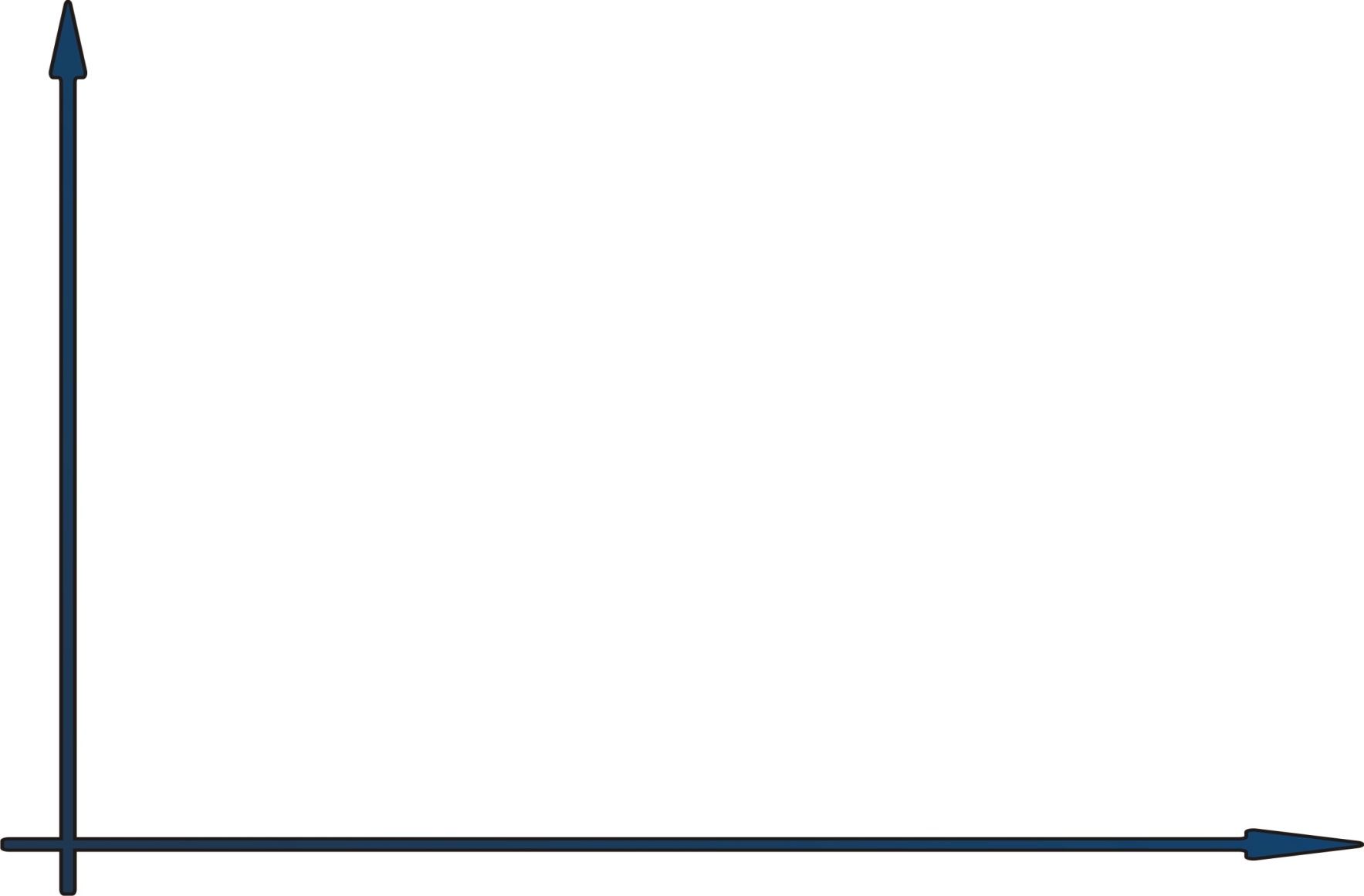 Structure
Enablers
Processes
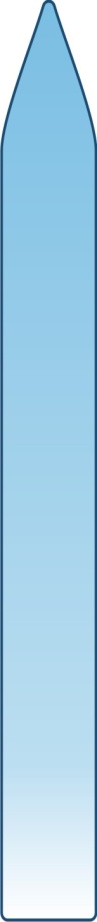 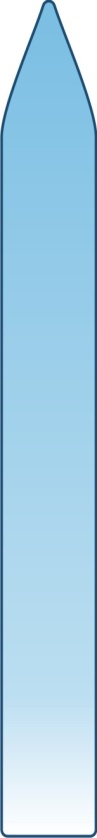 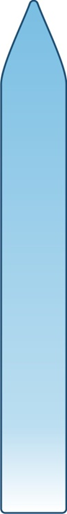 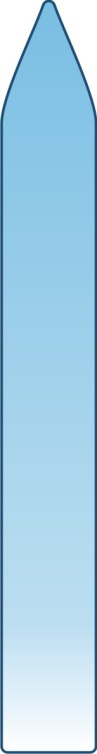 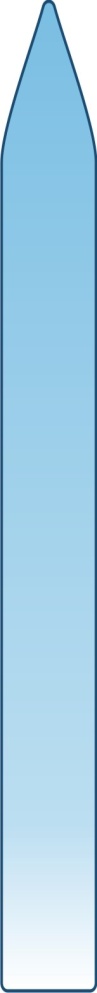 HR Tools
Job & Skills Assessment
Role of HR  - Align with businss needs 
Strategic Business Partner vs. Admin
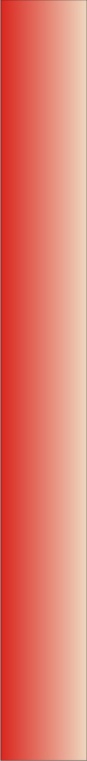 Efficiency of HR-Organization
HR Benchmarking
Usage of Technology
HR Organization
CoC / Business Partner / HR Outsourcing
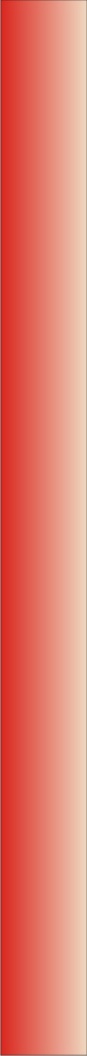 Talent Acquisition & Development
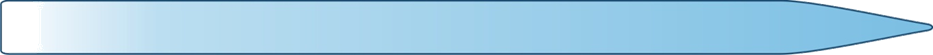 Loyalty / Engagement of Employees / 
Flexible working time arrangements
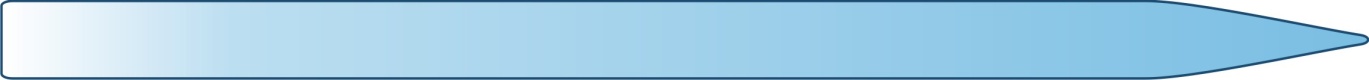 Talent Assessment and Employee / Leadership Development
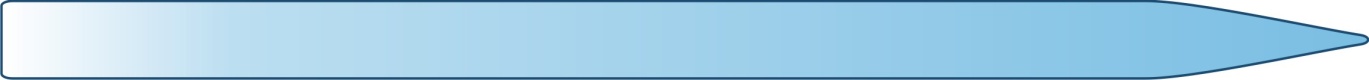 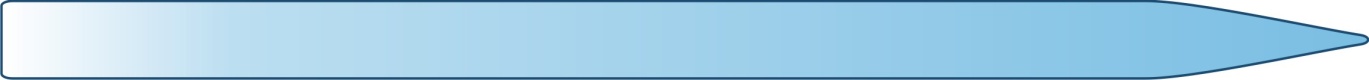 Performance Review / KPI's / Managing Performance
Compensation
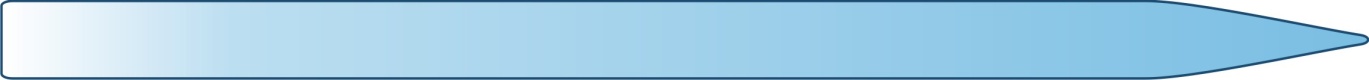 How can HR achieve a high-performing organization?
People
Role Clarity
Culture
Performance
Development/Careers
Hiring